SIFSchool Improvement Framework
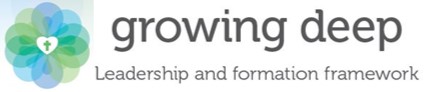 [Speaker Notes: This PowerPoint has been designed for Principals to work with their leadership team and staff. The aim is for you, as you journey through school improvement to adapt this PowerPoint for your own needs.]
The SIF connects with:
LEA strategic plan

THEME 1:  Strengthening Lutheran identity

THEME 2:  Strengthening and celebrating thriving learning communities

THEME 3:  Ensuring long term system sustainability
[Speaker Notes: The School Improvement Framework has been developed as a result of the LEA Strategic plan’s three themes.]
The SIF also connects with:
LSA Strategic plan
LEVNT Strategic initiatives
LEQ Strategic plan
[Speaker Notes: The SIF also aligns with the regional strategic plans]
Lutheran Education
The aim of the SIF:
A collaborative effort
LEA
Region
Region
School
[Speaker Notes: The aim of the SIF is to foster collaboration between regions, LEA and schools.]
SIF – School Improvement Framework
History
aligned to other frameworks and government expectations
a starting point for LEA and regions to develop a system wide approach to school improvement
the basis for Quality Schools – the system data collection tool
Growing deep – leadership and formation framework
[Speaker Notes: Whilst currently the Minister has removed the mandate that asked for schools create a school improvement plan, we believe developing a school improvement plan aligned with Growing deep will be enormously beneficial for our system. This framework is derived from Quality Schools and provides another means of validating the data about your school.]
SIF – School Improvement Framework
History
What does the data tell us about Lutheran schools?

 BSP: Better Schools Project (2009, 2011, 2013)
 QS: Quality schools (2016)
 NAPLAN (2009-2016)
[Speaker Notes: Nationally there have been three forms of data collection that has been analysed - the Better Schools Project data over three iterations, in 2009, 2011 and 2013, - the Quality Schools data collection of 2016 and the analysis of national LEA trends of the NAPLAN data.]
SIF – School Improvement Framework
LEA SCHOOL HEALTH (from BSP and QS data)
Caring
Supportive
Upholding strong Christian values
Sense of community
Sense of belonging

					However
[Speaker Notes: From the data it is clear that Lutheran schools generally are seen as caring, supportive, having a strong sense of belonging and community. There is a belief that Lutheran schools also hold strong Christian values and this is seen as favourable.]
SIF – School Improvement Framework
BSP 2009 - 2013 National trends:
Parents

Classroom behavior

Extra-curricular

Homework 

Parent input
Students 

Classroom behavior

Stimulating learning

Enthusiasm
Staff 

Classroom/ Student misbehaviour

Individual / School distress

Work demands / Appraisal and recognition
[Speaker Notes: However, the data also highlights some issues of concern.
There have been some trends nationally which started with the Better Schools data and continues through to the Quality schools data.]
SIF – School Improvement Framework
QUALITY SCHOOLS (QS) 2016
[Speaker Notes: The Quality Schools data clearly indicates that teaching quality is of concern. This began with the BSP and the QS reinforces this belief.]
SIF – School Improvement Framework
NAPLAN
Analysis of NAPLAN results 2008-2015 - Dr Juhani Tuovinen
Most urgent priority areas:
Persuasive writing in years 9, 7, 3, and 5 for LSA 
	Persuasive writing in years 7 and 9 for LEQ and LEV 
	Narrative writing in years 7,9, and 5 for LEV
2.	Numeracy in years 3 and 7 for LSA and LEV and year 7 in LEQ
3.	Spelling in years 9,3 and 7 for LSA and reading in year 9 for LSA
[Speaker Notes: Additionally, the national and regional NAPLAN data, compiled by Dr Juhani Tuovinen, pinpoint some urgent concerns.]
SIF – School Improvement Framework
LEA SCHOOL HEALTH
Whilst Lutheran schools are highlighted as sound, caring, Christian schools that build and nurture community…
The quality of teaching and learning is of concern for our Lutheran schools nationally
This trend began with the BSP and continues with QS
NAPLAN data voices similar concerns
SIF – School Improvement Framework
BLEA REPORT -		WHAT NEXT WITH QUALITY SCHOOLS? 
				WHERE TO FROM HERE?
Board for Lutheran Education Australia directive: 
To create a LEA School Improvement Plan template that aligns with Growing deep

Engage schools to pilot the template
Post on the LEA website for schools to choose to use
A national example
[Speaker Notes: As a result of the QS and BSP data analysis the Board for Lutheran Education Australia directed LEA to create a school improvement plan that aligns with Growing deep, to engage principal leaders to write the document, engage schools to ‘pilot’  with the purpose of having a robust national school improvement framework for schools to use.]
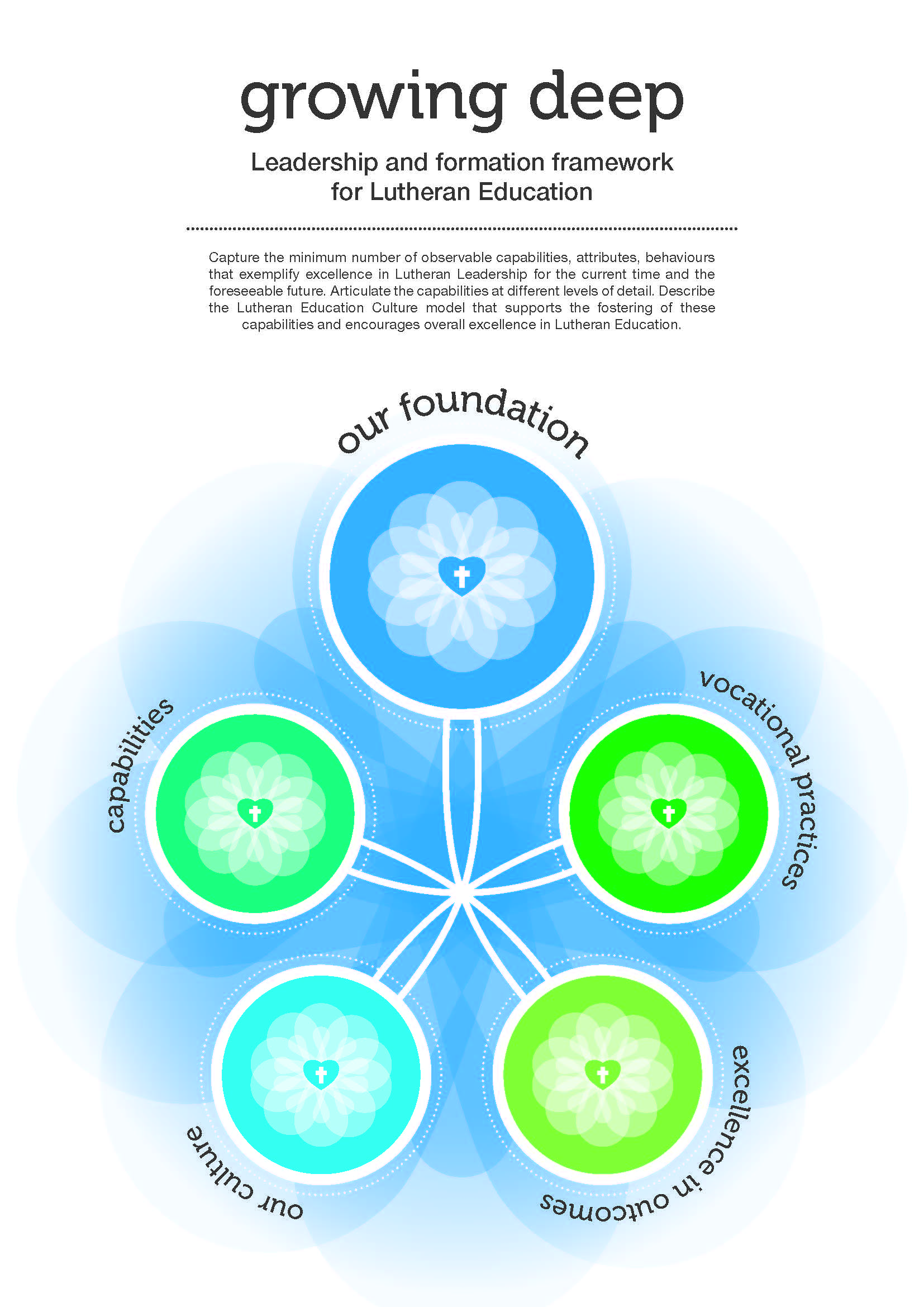 [Speaker Notes: Growing deep has five elements.
The Vocational practices provided the basis for the development of the Quality schools survey. 
The LEA Assistant Director Leadership, the 2015 regional assistant directors and a principal from each region were responsible for the development of the Quality schools survey tool.]
Leadership and formation framework for Lutheran education
Capabilities – “HOW” leaders do what they do
Our Foundation
Excellence in outcomes
Our  workplace
culture
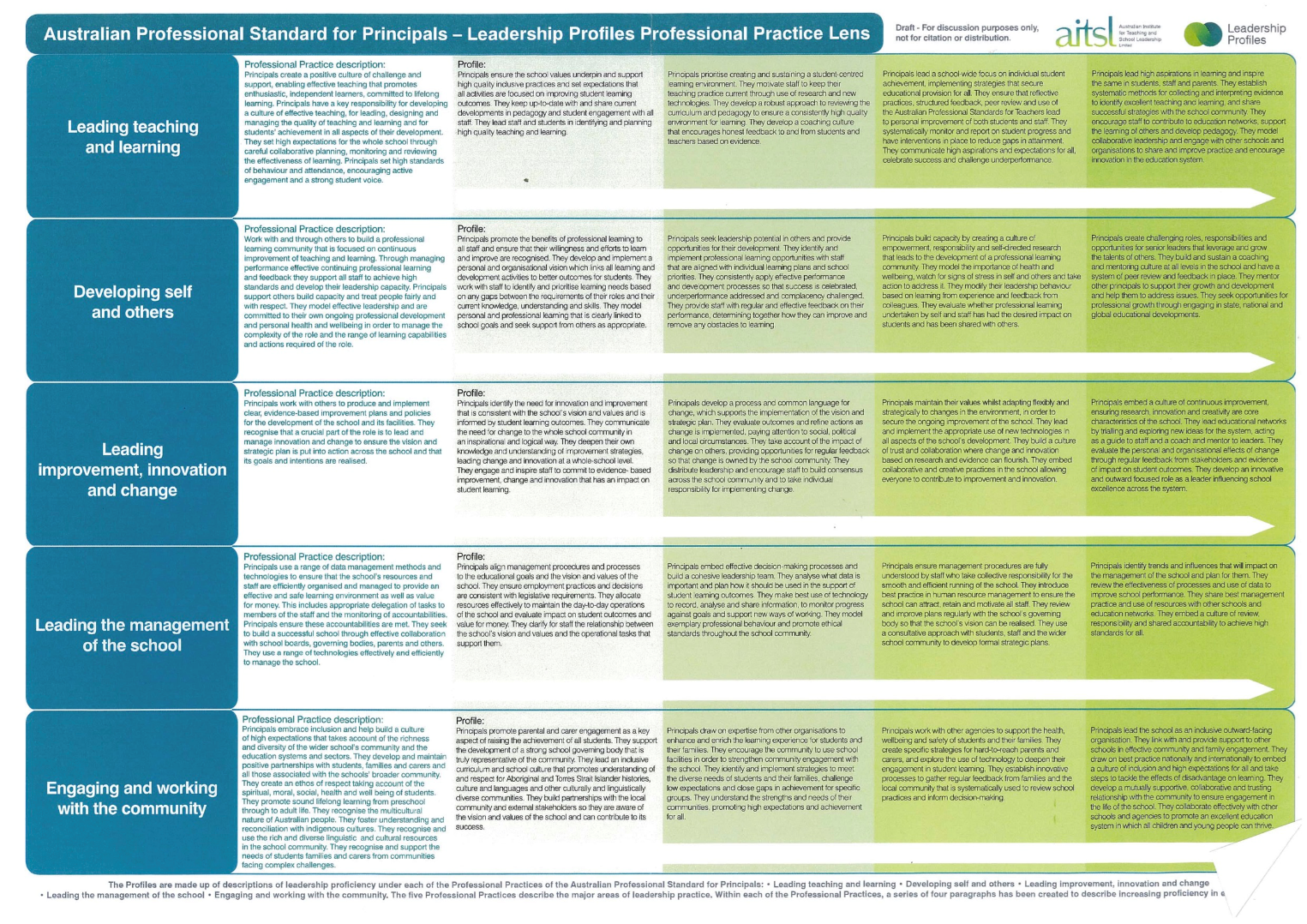 Growing
oneself
Engaging the community
Leading the team
Focusing on outcomes
Excellence in learning
Creating purpose & clarity
Nurturing faith
Growing capacity 
Inspiring excellence
Searching for knowledge
Sharing for improvement 
Thinking strategically
Making it happen
Building self awareness
Deepening faith
Learning and adapting
Living positively
Modeling integrity
Listening & understanding
Building support
Networking & strategic relationships
Core Areas of Work – “WHAT” leaders do
Ongoing improvement 
& innovation
Strengthening
Lutheran Identity
Community
building
Leading effective organisation
& management
[Speaker Notes: The brief for Growing deep was that it would build upon existing frameworks such as the AITSL Professional standards for principals. 

This graphic describes the way in which Growing deep has been organized.
1. Our foundation describes the Lutheran lens through which we see education. 
2. The Vocational practices describe the work we all do in Lutheran education. The Vocational practices reflect the professional standards for principals as can be seen in this graphic developed by Atkinson Consulting! who conducted the consultations with leaders of Lutheran education across Australia. 
3. The Capabilities describe the way in which we work or ‘how’ leaders do what they do. 
4. All of this needs to be supported by a workplace culture that reflects the Lutheran lens but also enables excellence in outcomes for students and staff. 
5. Growing deep is designed to support Lutheran education achieve excellence in outcomes for students and staff.]
Leadership and formation framework for Lutheran education
A vision for learners and learning in Lutheran schools
LCA and its schools
Capabilities – “HOW” leaders do what they do
Our Foundation
Excellence in outcomes
Our  workplace
culture
Growing
oneself
Engaging the community
Leading the team
Focusing on outcomes
AITSL professional standards for principals
Excellence in learning
Creating purpose & clarity
Nurturing faith
Growing capacity 
Inspiring excellence
Searching for knowledge
Sharing for improvement 
Thinking strategically
Making it happen
Building self awareness
Deepening faith
Learning and adapting
Living positively
Modeling integrity
Listening & understanding
Building support
Networking & strategic relationships
Ongoing improvement 
& innovation
Pathways
Vocational practices – “WHAT” leaders do
Strengthening
Lutheran Identity
Equip
AITSL professional standards for teachers
Community
building
Leading effective organisation
& management
[Speaker Notes: Growing deep was also designed to be the basis for the work of Lutheran education, providing connection and a common language to the various programs offered for principals, teachers and staff.
LEA policies and programs will undergo review in light of Growing deep.]
SIF – School Improvement Framework
The process:
A SIF writing group was formed that included three principals from each region and a regional representative
A range of documents were studied including:
	QASF Quality Adventist Schools Review and Improvement Framework 
	ACER National School Improvement Tool
	CIF Continuous Improvement Framework for Catholic Schools
	Various state and regional improvement guides
SIF– School Improvement Framework
The process:
The SIF writing group met
Two 2-day workshops were held to begin the process:
	To determine school needs – If a SIF was created what were the 	
	key factors to consider?
[Speaker Notes: Two groups of principals and leaders met to begin the writing process. Each group met for two days, after which the current document was created.]
SIF– School Improvement Framework
The process:
Key factors:
	A focus on growth and improvement 
	A consistent Lutheran sector approach
	Student centred with a focus on quality student learning
	An standardised accountability tool 
	A cycle of ongoing improving and growth
[Speaker Notes: The group wanted these factors to be considered]
SIF– School Improvement Framework
The process:
The SIF writing group process:
	How do we go about creating a document that will support Lutheran 
	schools work towards school improvement in their workplace?
	What is needed in this document?
[Speaker Notes: These were the questions identified by the groups]
SIF– School Improvement Framework
Growing deep vocational practices
VOCATIONAL PRACTICES (VP):
Excellence in learning
Ongoing improvement and innovation
Strengthening Lutheran identity
Community building
Leading effective organisation and management
What are the indicators of effectiveness (fundamentally important aspects) under each of the VP elements that Lutheran schools need to address to give direction to school improvement?
[Speaker Notes: It was determined that the five vocational practices would be used as the main headings and]
SIF– School Improvement Framework
The process:
These indicators of effectiveness will help schools to know:
How we are going
How we know
How we move forward for improvement
What is the evidence that schools can use to determine 
the above?
[Speaker Notes: From there elements under each as well as indicators of effectiveness and evidence were determined.]
SIF– School Improvement Framework
The process:
The SIF rubric / rating scale
The SIF team considered a rating scale:
 - How many levels?
 - What are the descriptors? 
- What are our priorities? (What does the data suggest?)
 - What else do we include?
[Speaker Notes: A rating scale of four was suggested]
SIF– School Improvement Framework
Where to from here?

Send out to pilot schools to use and provide feedback
 
Continue the process in 2017 using the feedback from the pilot schools

Build a useful, easy to use and informative school improvement tool for Lutheran schools across Australia
[Speaker Notes: To complete the stage 1 process it was suggested the pilot schools would take the first draft and review, add to the document for their needs and provide feedback to LEA.]
SIF – School Improvement Framework
Where to from here? The role of the pilot school:

Choose an element/s of the Vocational Practices that your school would like to work on in 2017
Consider the listed indicators of effectiveness – are they appropriate / useful / complete? Adapt for your school and individual context
Consult with stakeholders as appropriate
Provide feedback to LEA with advice for improvement and additions to the document that your school has created
[Speaker Notes: It is hoped that the pilot schools will now take this document, review the indicators of effectiveness and make changes accordingly. We are also keen for schools to write descriptors under each rating scale so that schools can gauge the effectiveness of their school under each indicator.  LEA acknowledges that this document is in early draft form and will go through many changes before the final product is ready for all LEA schools.]
Thank you in anticipation for your support through this processThe SIF writing team
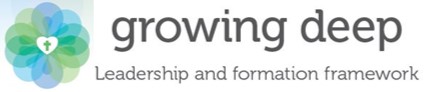